THE
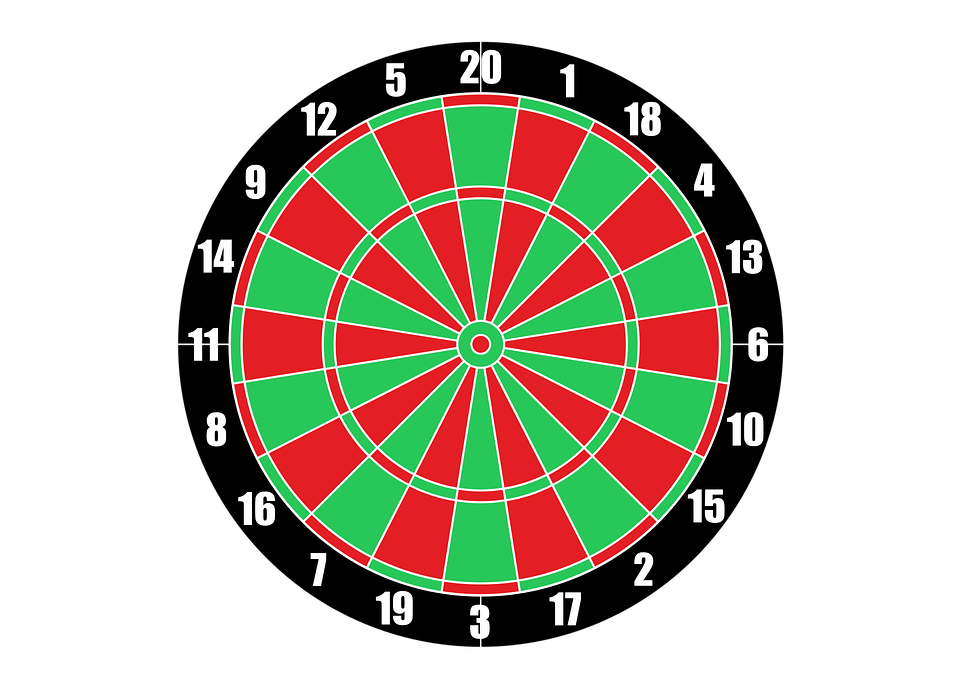 AROUND
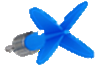 CLOCK
THE CLASSIC DART GAME
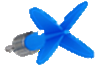 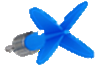 HOW TO PLAY
PLAY
HOW TO PLAY
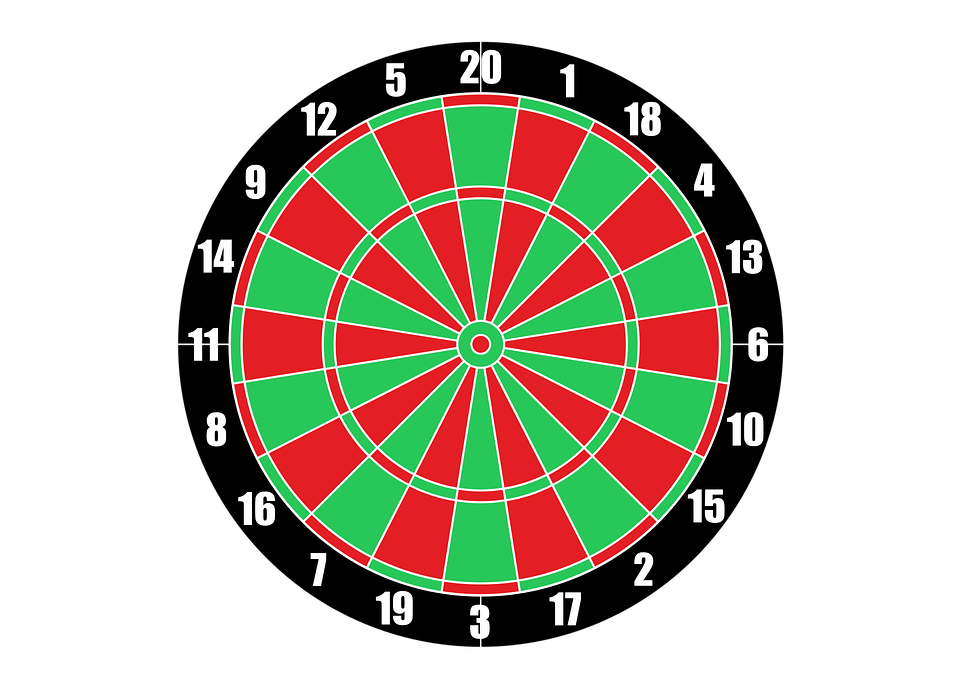 A buzzer will let you know when you stray from the revolving 
bright area 

Try to get a dart in all segments before 10 revolutions of the 
bright segment

A light will switch on after each revolution
To start, click on the upper segment of number 1 on the board

Move your cursor to stay within the revolving bright segment and click in the outer segment for the remaining numbers from 2 – 20 in the correct sequence

A dart will land in the segment if you click on it correctly
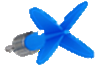 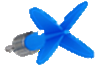 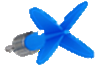 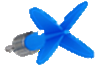 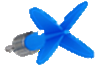 PLAY
THE
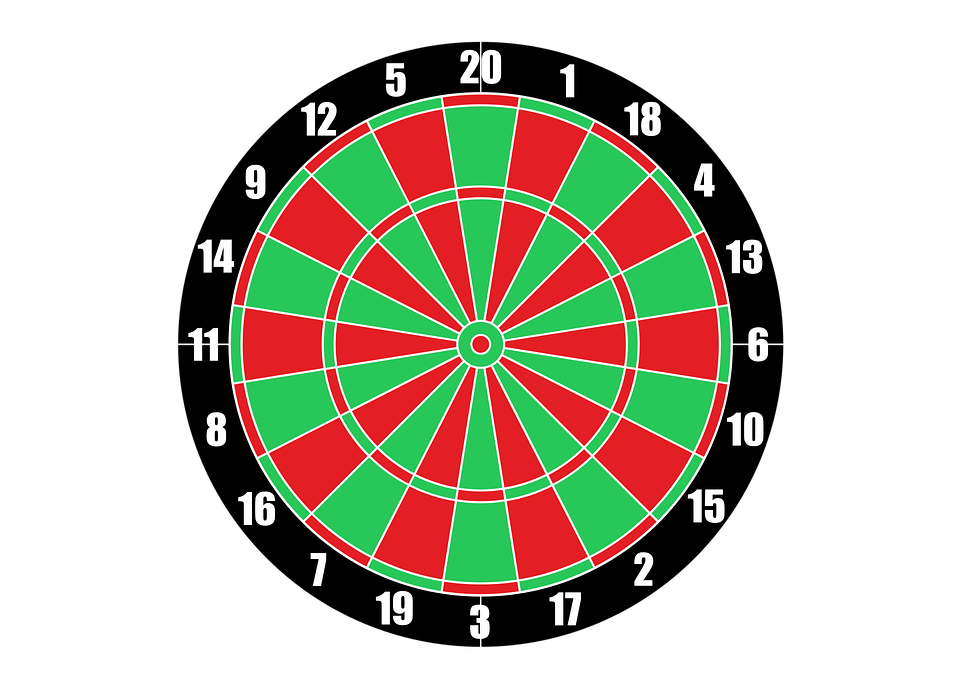 AROUND
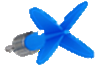 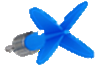 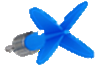 CLOCK
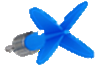 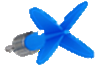 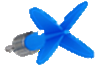 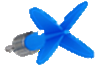 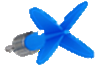 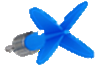 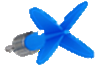 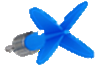 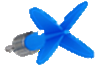 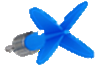 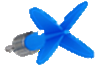 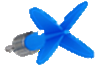 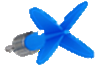 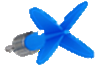 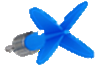 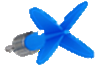 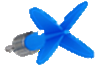